تکمیلی
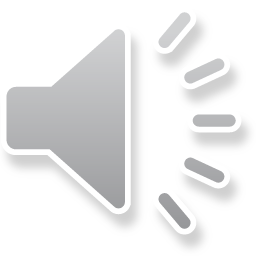 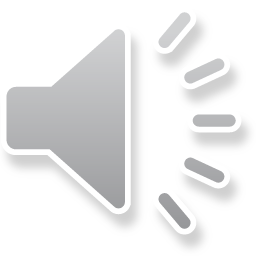 ویژگی‌های همدوسی میدان‌های تابش
صفحات 42-54

سعید نیک نفس
9848806

تاریخ تهیه:
1399/01/23
فهرست مطالب
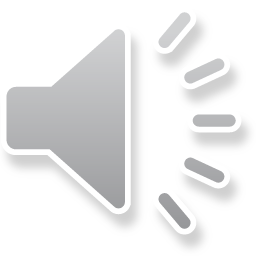 همدوسی مکانی(آزمایش دو شکاف یانگ).............. ..........................................................................................................................3
همدوسی مکانی(آزمایش دو شکاف یانگ)........... .............................................................................................................................4
رابطه‌ی سطح منبع، زاویه‌ی فضایی و طول موج...............................................................................................................................5
سطح همدوسی کل...................................................................................................................................................................................6
تعداد متوسط فوتون در حجم همدوسی................ ............................................................................................................................7
سطح پراکندگی.................................................................... ....................................................................................................................8
مقدار معادل حجم همدوسی................................. ................................................................................................................................9
تابع همدوسی و درجه‌ی همدوسی............................. .........................................................................................................................10
تابندگی در نقطه‌ی P...................................................... ........................................................................................................................11
تابع همدوسی متقابل.................................................... ..........................................................................................................................12
تابندگی در نقطه‌ی P.................................................. ............................................................................................................................13
توابع خود همدوس....................................................... ............................................................................................................................14
درجه‌ی همدوسی مختلط........................................... ...........................................................................................................................15
درجه‌ همدوسی و الگوی تداخلی.............................. ............................................................................................................................16
مشاهده پذیری در لبه‌ها........................................ .................................................................................................................................17
2
تکمیلی
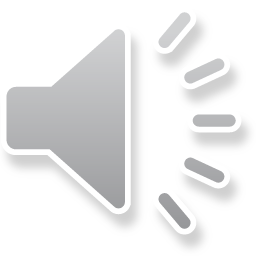 همدوسی مکانی(آزمایش دو شکاف یانگ)
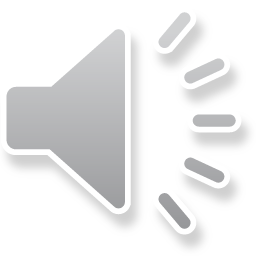 نور از منبعی گسترده به صفحه‌ای با دو شکافS1 و S2 تابانده می‌شود.

شدت در نقطه‌ی ناظر P در صفحه‌ی B وابسته به اختلاف فاصله‌ی S1P-S2P و اختلاف فازΔɸ=ɸ(s1)-ɸ(s2) دامنه‌های میدان کل در S1 و S2 است.

دو شکاف به صورت دو منبع همدوس عمل می‌کند که یک الگوی تداخلی را در صفحه‌ی B ایجاد می‌کند.
3
تکمیلی-2
تکمیلی-1
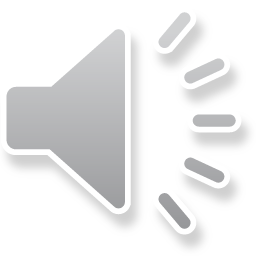 همدوسی مکانی(آزمایش دو شکاف یانگ)
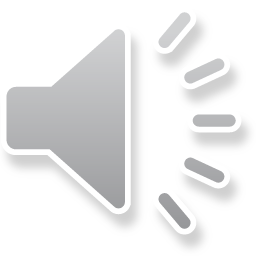 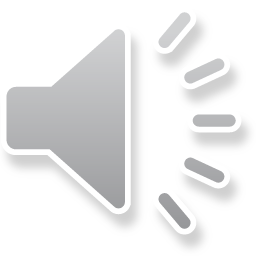 4
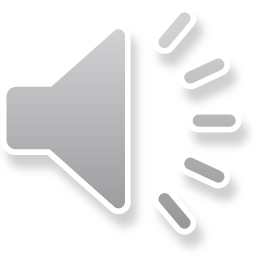 تکمیلی
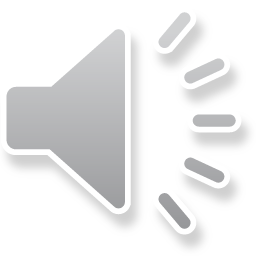 رابطه‌ی سطح منبع، زاویه‌ی فضایی و طول موج
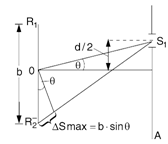 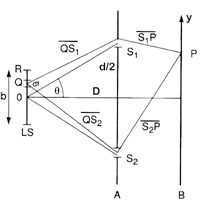 5
تکمیلی
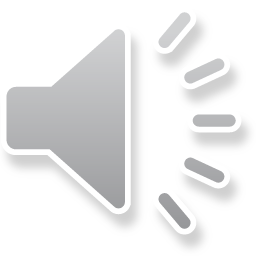 سطح همدوسی کلی
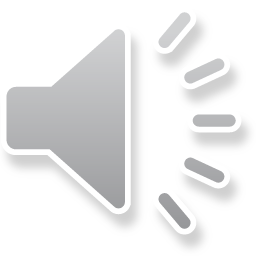 6
تکمیلی
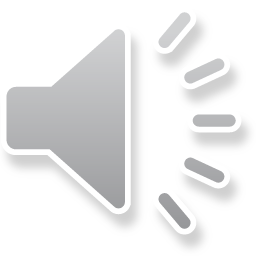 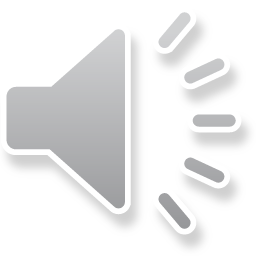 7
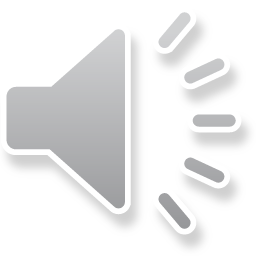 سطح پراکندگی
8
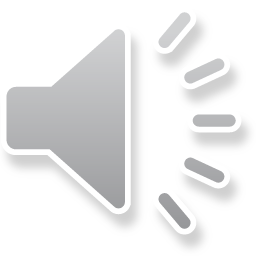 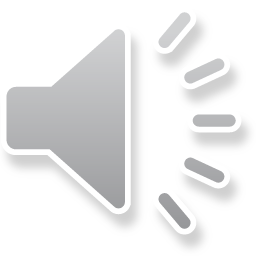 تکمیلی1
مقدار معادل حجم همدوسی
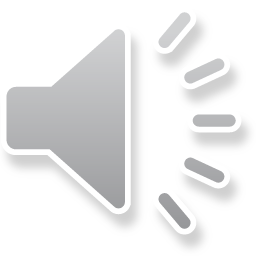 تکمیلی2
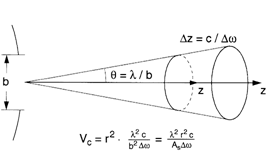 9
تکمیلی1
تابع همدوسی و درجه‌ی همدوسی
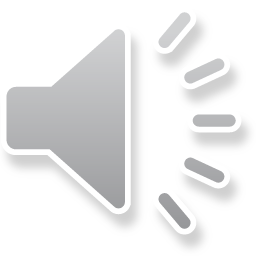 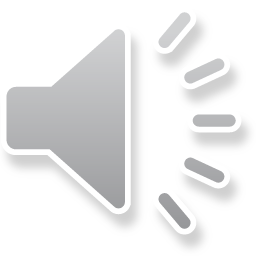 10
تابندگی(irradiance) در نقطه‌یP
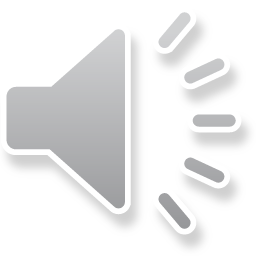 تابندگی (irradiance) متوسط زمانی اندازه گیری شده در P در یک بازه‌ی زمانی که نسبت به زمان همدوسی بیشتر است به صورت زیر بدست می‌آید:
IP = εc〈E(P,t)E*(P,t)〉
〈...〉 به معنی متوسط زمانی است.
با استفاده از معادله‌ی میدان، IP به صورت زیر خواهد شد:
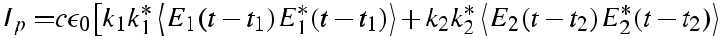 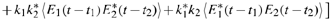 11
تابع همدوسی متقابل
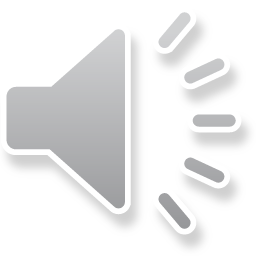 اگر میدان ساکن باشد مقادیر متوسط زمانی وابسته به زمان نخواهند بود. بنابر این می‌توانیم مبدا زمانی را بدون تغییر در Ip جابجا کنیم.
پس دو متوسط زمانی اول معادله‌ی Ip بدین صورت خواهد شد: 〈E2(t)E2*(t)〉〈E1(t)E1*(t)〉
برای دو ترم آخر τ = t2-t1 را تعریف می‌کنیم و پس از جایگذاری خواهیم داشت:



عبارت                                           تابع همدوسی متقابل نامیده می‌شود و مقدار cross correlation دامنه‌های میدان در S1 و S2 را بیان می‌کند.
وقتی دامنه و فازهای E1 و E2 در بازه‌ی زمانی τ Δt ˂ افت و خیز داشته باشد در صورتی که این افت و خیزها در دو نقطه و دو زمان مختلف کاملاً ناهمبسته باشند 𝛤12  صفر خواهد بود.
اگر میدان در S1 در زمان t + τ با میدان در S2 در زمان t کاملاً ناهمبسته باشد فاز مربوطه علیرغم افت و خیزهای منفرد بدون تغییر خواهد ماند و 𝛤12 مستقل از τ خواهد بود.
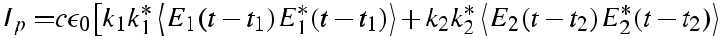 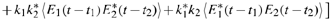 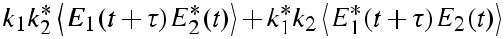 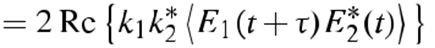 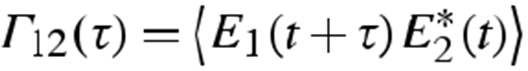 12
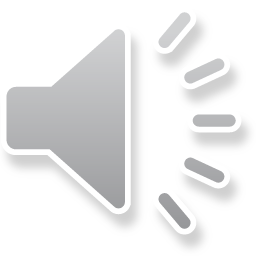 تابندگی(irradiance) در نقطه‌یP
با جایگذاری                                  در

و اینکه k1 و k2 اعداد موهومی هستند به طوری که 2Re{k1.k2}=2|k1|.| k2|
IP به صورت زیر بدست می‌آید:

جمله‌ی نخست تابندگی در P را نشان می‌دهد وقتی S1 باز باشد(k2=0)  
I1 = ε0c|k1|2IS1 
جمله‌ی دوم تابندگی در P برای حالتی است که در آن k1= 0 باشد
I2 = ε0c|k2|2IS2
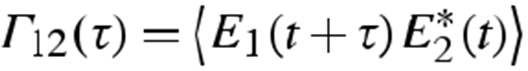 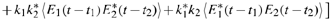 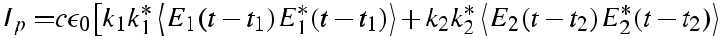 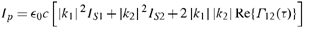 13
توابع خود همدوس
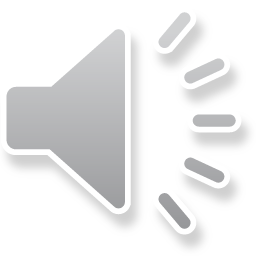 توابع همبستگی مرتبه اول را به صورت زیر تعریف می‌کنیم 



برای = 0  τ توابع خود همدوس


 به ترتیب متناسب با I در S1 و S2 خواهند بود
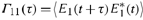 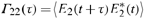 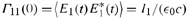 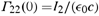 14
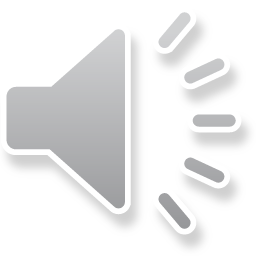 درجه‌ی همدوسی مختلط
با تعریف حالت نرمال شده‌ی 𝛤12 به صورت

رابطه‌ی                                                               را    می‌توان به صورت
                                              نوشت. 
           درجه‌ی همدوسی مختلط نامیده می‌شود و آنرا به صورت مختلط زیر می‌توان نمایش         داد.

               نشان دهنده‌ی تداخل دو موج کاملاً همدوس ناهمفاز در S1 و S2 با اختلاف فاز           است.
               جمله‌ی مربوط به تداخل حذف می‌شود و دو موج کاملاً غیر همدوس خواهند بود.
برای                  همدوسی جزیی است.
         درجه‌ی همدوسی را نشان می‌دهد.
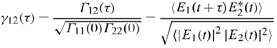 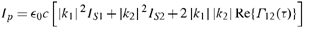 15
درجه‌ی همدوسی و الگوی تداخلی
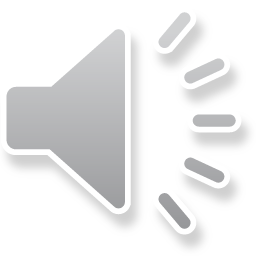 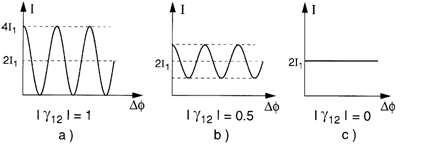 الگوی تداخلی I(Δ𝜙)مربوط به تداخل دو پرتو برای درجات همدوسی متفاوت
16
تکمیلی
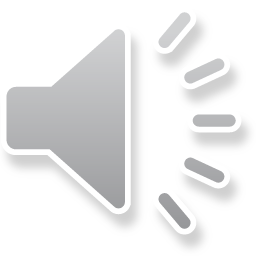 مشاهده پذیری (visibility) در لبه‌ها
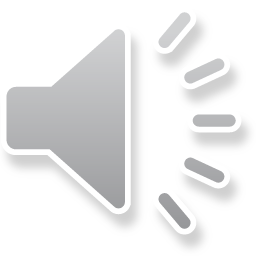 با توجه به 
مشاهده پذیری در لبه‌ها در P به صورت زیر تعریف می‌شود:


اگر I1 = I2 ←
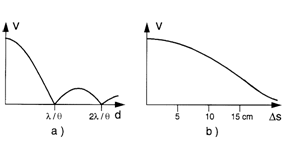 (a مشاهده پذیری الگوی تداخلی در پشت دو شکاف (آزمایش یانگ) اگر با یک نور تک رنگ یک منبع گسترده روشن شده باشد. محور افقی فاصله‌ی دو شکاف d با واحد𝜆/𝜃 است.
(b مشاهده پذیری یک خط با پهن شدگی داپلری در پشت تداخل سنج مایکلسون به صورت تابعی از اختلاف مسیر Δs
17